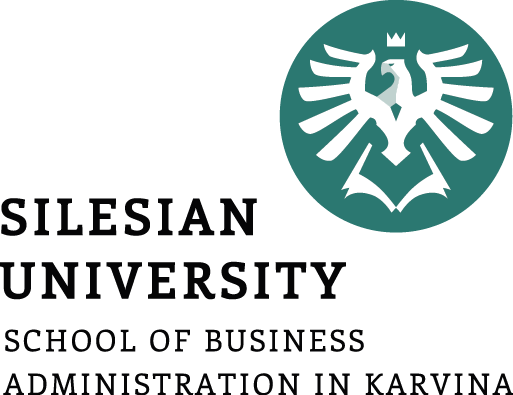 Logický rámec projektu (LFM)
Šablona seminární práce bod 1.6. Logický rámec projektu (Logical Framework Method)
Projektový management

Ing. Lucie Reczková
reczkova@opf.slu.cz
B205
Obsah dnešního semináře
1. Část (5-10 min.)
Kontrola a zpětná vazba na Definici projektu bod 1.1 až 1.5.2 

2. Část – představení problematiky s příklady (30 min.)
Logický rámec projektu – šablona bod 1.6 
Proč vytváříme LFM
Podrobný postup sestavení LFM

3. Část – samostatná práce ve skupinách (55 min.)
Práce na části projektu – bod 1.6





§))))))))))
Část 1. Zpětná vazba na výběr tématu pro projekt (5-10min)
Kontrola a zpětná vazba na Definici projektu bod 1.1 až 1.5.2
2. Část – představení problematiky s příklady (30 min.)
Postup, s jehož pomocí jsme schopni stručně, přehledně a srozumitelně popsat projekt na jednom listu A4.
Logický rámec projektu:
Slouží:
 K zachycení smyslu projektu

 Stanovení ukazatelů úspěšnosti

 Je to hrubý nástin řešení

 Používáme ve formě tabulky 4x4 a
Kontrolních otázek

 Máme 3  směry logického rámce – vertikální, horizontální and diagonální (zigzag)
2. Část – představení problematiky s příklady (30 min.)
Plánování logického rámce - Otázky

Čeho se snažíme dosáhnout a proč?

Jak budeme měřit objektivně ověřitelné ukazatele?

Jaké další podmínky musí být splněny?

Jak cíle dosáhneme?
2. Část – představení problematiky s příklady (30 min.)
Jaké další podmínky musí být splněny/existovat?
Jak budeme měřit objektivně ověřitelné ukazatele?
Jak se otázky vztahují k částem tabulky?
Čeho se snažíme dosáhnout a proč?
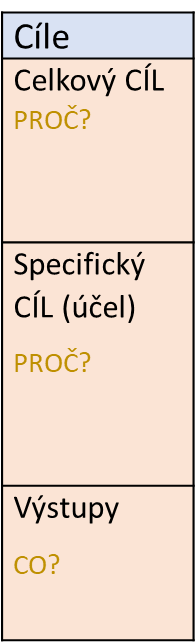 Jak cíle dosáhneme?
2. Část – představení problematiky s příklady (30 min.)
Plánování logického rámce - 3 směry logického rámce

Vertikální – definuje a hierarchicky uspořádává cíle
 Horizontální  – definuje, co je úspěch a jak ho 
                             ověřit
Diagonální (ZigZag) – zakomponuje do logického 
                                        rámce Předpoklady a rizika
Pravidlo Příčina – Důsledek

Používáme Jestliže – pak hypotézu:

Jestliže se stane něco, pak nastane (stane se) něco jiného.
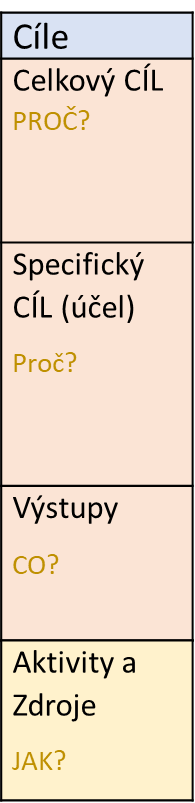 2. Část – představení problematiky s příklady (30 min.)
Plánování logického rámce - Vertikální směr - Čeho se snažíme dosáhnout a proč?
Identifikujeme 
 Proč? Cíle, kterých chce projekt dosáhnout, specifický a celkový
 Co? k tomu budeme potřebovat, a 
 Jak? toho dosáhneme
Definice projektu z minulého semináře:
Hlavní cíl = VELMI OBECNÉ PROČ –  přínosy projektu „bigger picture“, tzv. 
strategický přínos, důvod realizace
Specifický cíl/účel = PROČ – očekávaná změna, která nastane po ukončení 
projektu – proč projekt děláme – výsledek projektu
Výstupy = CO – skutečný výstup projektu „produkt“
Aktivity a zdroje = JAK – dobrý management jednotlivých aktivit a zdrojů pro realizaci činností a vytvoření výstupů projektu
2. Část – představení problematiky s příklady (30 min.)
Plánování logického rámce - Vertikální směr - Čeho se snažíme dosáhnout a proč?
Příklad založen na filmu Hřiště snů
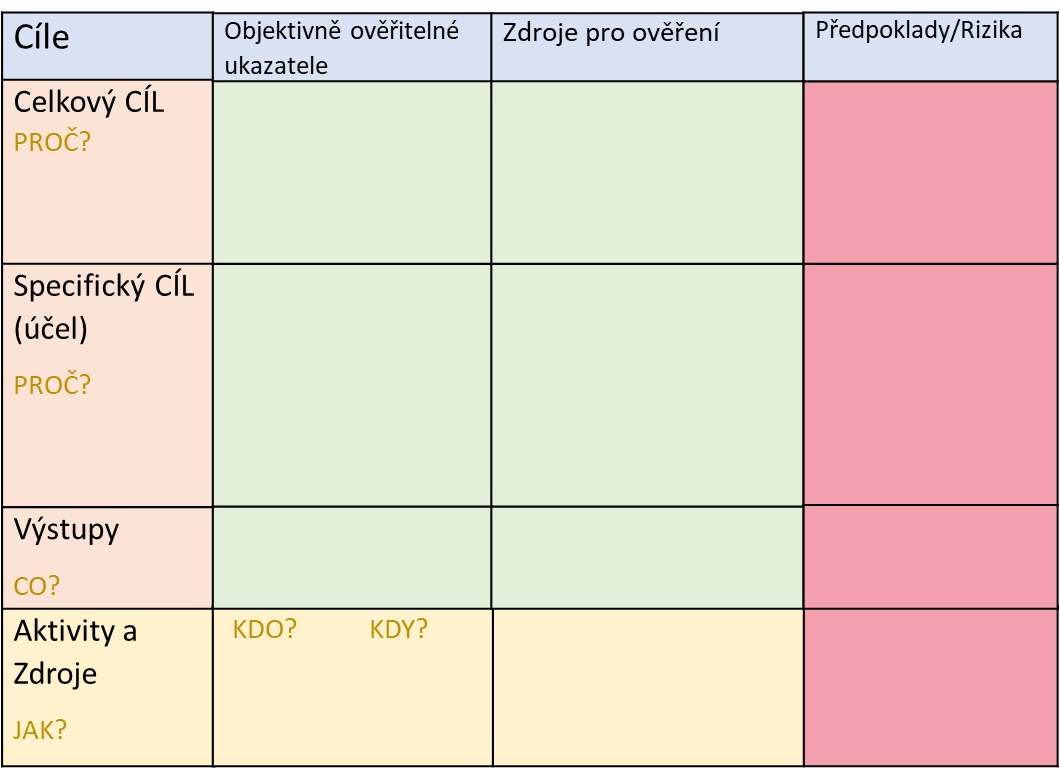 Zachránit farmu
Hráči a fanoušci přijdou
Vybudovat fotbalový stadion
Orat, sít, sklízet úrodu atd.
2. Část – představení problematiky s příklady (30 min.)
Plánování logického rámce - Vertikální směr - Čeho se snažíme dosáhnout a proč?
2. Část – představení problematiky s příklady (30 min.)
Plánování logického rámce - Horizontální směr 
Jak budeme měřit objektivně ověřitelné ukazatele?

Základní pojmy:
Skrz specifické ukazatele a cíle nám předem objasňuje, jaké opatření je úspěšné
Určuje prostředky k ověření opatření
2. Část – představení problematiky s příklady (30 min.)
Plánování logického rámce – Horizontální směr - Jak budeme měřit objektivně ověřitelné ukazatele?
1. Splatit bance dluh 3 mil. CZK do 30.6.2024
1. Výpisy z účtů
1. 12- 15 profesionálních hráčů
1. Počet hráčů
2. 20 000 fanoušků
2. Prodané vstupenky
1. Vybudovat fotbalový stadion
1. Inspekce
2. Tribuny s místy k sezení
2. Počet míst k sezení
2. Část – představení problematiky s příklady (30 min.)
Plánování logického rámce - Diagonální (zig-zag) směr
Jaké další podmínky musí být splněny?

Základní pojmy:
Zakomponovat další vnější faktory do projektu
Předpoklady nám zdůrazňují možná rizika, střety, a další důležité podmínky
2. Část – představení problematiky s příklady (30 min.)
Plánování logického rámce – Diagonální směr - Jaké další podmínky musí být splněny?
1. 50% zisku na náklady projektu, 50% na splacení dluhu
1. Splatit bance dluh 3 mil. CZK do 30.6.2024
1. Výpisy z účtů
Pak
Jestliže
1. Fanoušci jsou ochotni zaplatit 300Kč za vstupenku.
1. 12- 15 profesionálních hráčů
1. Počet hráčů
Pak
2. Prodané vstupenky
2. 20 000 fanoušků
2. Fanoušci ví o stadionu
Jestliže
1. Získat povolení ke stavbě
1. Inspekce
1. Vybudovat fotbalový stadion
Pak
2. Dostatek pracovní síly a materiálu
2. Počet míst k sezení
2. Tribuny s místy k sezení
Jestliže
2. Část – představení problematiky s příklady (30 min.)
Plánování logického rámce - Diagonální (zig-zag) směr
Základní pravidlo: Jestliže …., pak ……..
Implementace:

Jestliže Aktivity a zdroje + Předpoklady, Pak Výstupy,

Jestliže Výstupy + Předpoklady, Pak Specifický cíl,

Jestlliže Specifický cíl + Předpoklady, Pak Hlavní cíl
2. Část – představení problematiky s příklady (30 min.)
Plánování logického rámce 

Cíle stanoveny jako měřitelné a musíme si stanovit způsob jak budou měřeny

Logický rámec je dynamický – výstupy a aktivity se mohou v průběhu projektu měnit

Co můžeme změřit, můžeme i řídit
3. Část – samostatná práce ve skupinách (55 min.)
Práce na částech projektu – bod 1.6 Logický rámec projektu

Struktura Logického rámce včetně příkladu je uložená ve složce dnešního semináře

Seminář v PP je taktéž uložen ve složce dnešního semináře
Otázky?
Děkuji za pozornost!

Přístě se budeme zabývat:
Seminární práce bod 2.1 až 2.4 Struktura projektu